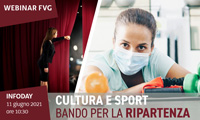 CRITERI di valutazione
oggettivi
20/100
Nuove occasioni di lavoro
Diffusione sul territorio regionale
Apporto di fondi al progetto/incentivo
Apporto fondi ART BONUS REGIONALE
max 10 punti
max 4 punti
max 5 punti
max 1 punto
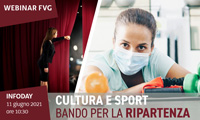 CRITERI di valutazione
Nuove occasioni di lavoro

		solo i contratti ad almeno 30 giornate ulteriori rispetto a quello singolo previsto come criterio d’accesso

Diffusione sul territorio regionale		numero di Comuni in cui si 						svolge il progetto
Apporto di fondi al progetto/incentivo	min. 2% max 20%

Si/no (previsione-impegno)	Apporto fondi ART BONUS REGIONALE
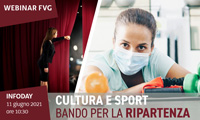 CRITERI di valutazione
VALUTATIVI
80/100
Competenza ed esperienza proponente
Congruenza attività e quadro finanziario
Integrazione con eventi e attività collaterali sport
COERENZA CON OBIETTIVI PNRR
Partenariato – imprese culturali creative
Qualità proposta progettuale
max 5 punti
max 10 punti
max 10 punti
max 30 punti (complessivi)
max 5 punti
max 20 punti
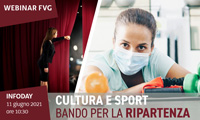 CRITERI di valutazione
In particolare: Coerenza con PNRR
Innovazione/digitalizzazione/sostenibilita’/contrasto fragilità
Valorizzazione patrimonio culturale (digitalizzazione)
Sostegno alle famiglie (coinvolgimento minori/anziani)
max 10 punti
max 10 punti
max 10 punti
COMMISSIONE DI VALUTAZIONE


Direttore centrale cultura e sport
Direttore del servizio attività culturali
Direttore del servizio beni culturali
Direttore del servizio sport
Un dipendente della direzione cultura e sport
Uno o più componenti esperti nelle materie del Bando Ripartenza Cultura e Sport

Audizioni di approfondimento
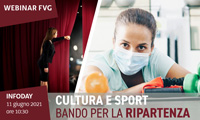 IL CONTRIBUTO

FABBISOGNO FINANZIAMENTO  =  costi previsti– entrate complessive

I Costi previsti devono rientrare tra le spese ammissibili 
Per  Entrate si intendono le fonti di finanziamento direttamente connesse con il progetto (ad es. le entrate generate dalla realizzazione del progetto,  i fondi propri del proponente e/o partner, le donazioni, le raccolte fondi e sponsorizzazioni, i contributi pubblici etc..) + L’EVENTUALE FINANZIAMENTO PERCEPITO CHE DA’ LUOGO AL CREDITO D’IMPOSTA A TITOLO DI ART BONUS REGIONALE


E’ previsto un anticipo del 100%, su richiesta del beneficiario
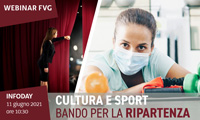 IL CONTRIBUTO

FINO AL 100% DEI COSTI AMMISSIBILI 
IN RELAZIONE AL PUNTEGGIO OTTENUTO

100-80 punti		100%
79-70 punti 		90%
69-60 punti		80%
59-50 punti		70%
<50 punti 	no contributo
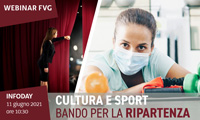 SPESE AMMISSIBILI(Art. 7 del Regolamento)




Spese di personale 
Spese di produzione 
Spese di pubblicità e di promozione 
Spese per la gestione di spazi 
Spese generali di funzionamento

MA….
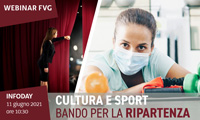 SPESE AMMISSIBILI

Spese di personale relative al progetto
Art. 9 del Bando 


Spese per personale artistico, sportivo o tecnico devono ammontare ad almeno il 50% dell’incentivo concesso
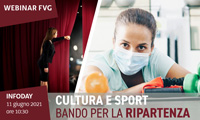 SPESE AMMISSIBILI

Spese di personale relative al progetto

direttore artistico
consulenti
organizzatori
personale artistico
personale tecnico
relatori
studiosi
MAI SPESE PER PERSONALE AMMINISTRATIVO
Qualsiasi modalità contrattuale o durata
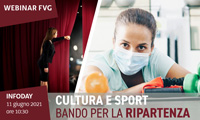 SPESE AMMISSIBILI

Spese di personale relative al progetto
(art. 7, comma 1, lett. a), DPREG 33/2015)
Retribuzione 
compresi oneri fiscali previdenziali assicurativi a carico del beneficiario
Rimborsi spese

viaggio
vitto 
(solo pranzi e cene)
alloggio
diarie forfettarie 
(se predeterminate contrattualmente)
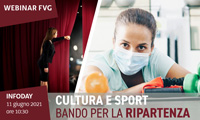 SPESE AMMISSIBILI

Spese di produzione relative al progetto
(art. 7, comma 1, lett. b), DPREG 33/2015)

- Acquisto o noleggio scenografie, costumi, strumentazione tecnica, luce e suoni
- Prestazioni di terzi per allestimenti di strutture architettoniche mobili e scenografie (montaggio, smontaggio facchinaggio)
- Accesso opere protette dal diritto di autore o contenuti protetti da diritti di proprietà intellettuale
- Trasporto o spedizione strumenti e altre attrezzature e connesse spese assicurative
- Oneri di sicurezza e servizi antincendio

NB: LE SPESE SOSTENUTE PER L’ACQUISTO DI BENI STRUMENTALI SONO AMMISSIBILI MAX 20% DELL’IMPORTO DELL’INCENTIVO
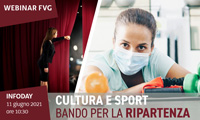 SPESE AMMISSIBILI

Spese di pubblicità e promozione relative al progetto
(art. 7, comma 1, lett. c), DPREG 33/2015)

Servizi ufficio stampa
Stampe
Distribuzione e affissione locandine e manifesti
Prestazioni professionali di ripresa video, registrazione audio, servizi fotografici
Pubblicità
Gestione e manutenzione sito web
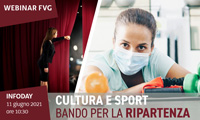 SPESE AMMISSIBILI

Spese di gestione spazi relative al progetto
(art. 7, comma 1, lett. d), DPREG 33/2015)


Locazione di spazi per spettacoli/attività culturali
Manutenzione, utenze e pulizia di spazi per spettacoli /attività culturali
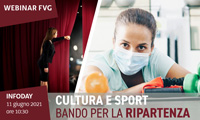 SPESE AMMISSIBILI

Spese generali di funzionamento
(art. 7, comma 1, lett. e) DPREG 33/2015)
Fornitura  elettricità, gas, acqua
Canoni locazione, spese condominiali, assicurative delle sedi legali/operative
Acquisto/spese per noleggio-leasing (escluso riscatto) di beni strumentali per sede legale/operative
Pulizia e manutenzione locali sede
Spese telefoniche, assistenza/manutenzione tecnica reti/apparecchiature informatiche/multimediali
Spese postali, cancelleria, bancarie
Servizi professionali di commercialisti/avvocati
Spese per automezzi intestati al beneficiario (comprese spese assicurative)
NB: LE SPESE SOSTENUTE PER L’ACQUISTO DI BENI STRUMENTALI SONO AMMISSIBILI MAX 20% DELL’IMPORTO DELL’INCENTIVO
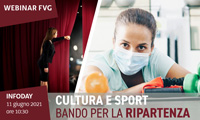 SPESE AMMISSIBILI

Spese generali di funzionamento
(art. 3, comma 5, legge 2/2021-art. 9, comma 5, del Bando)



SPESE DI FORMAZIONE DEL PERSONALE  COMPRESE QUELLE DI ALTA FORMAZIONE
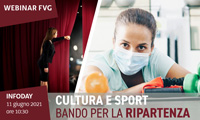 SPESE AMMISSIBILI

Spese generali di funzionamento
(art. 7, comma 2, DPREG 33/2015)

SE ESCLUSIVAMENTE RIFERIBILI AL PROGETTO
SONO AMMISSIBILI FINO AL 30% DELL’IMPORTO DELL’INCENTIVO

SE NON ESCLUSIVAMENTE RIFERIBILI AL PROGETTO
SONO AMMISSIBILI FINO AL 10% DELL’IMPORTO DELL’INCENTIVO
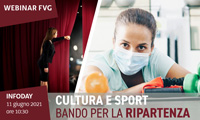 SPESE AMMISSIBILI

Spese generali di funzionamento
(art. 9, comma 5, del Bando)



SPESE DI FORMAZIONE  DEL PERSONALE COMPRESE QUELLE DI ALTA FORMAZIONE

SONO AMMISSIBILI FINO AL 5% DELL’IMPORTO DELL’INCENTIVO
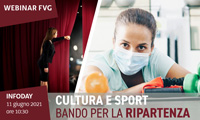 SPESE non AMMISSIBILI

(art. 8 DPREG 33/2015):

imposta sul valore aggiunto (IVA), salvo che costituisca un costo a carico del soggetto beneficiario; 
contributi in natura;
spese per l’acquisto di beni immobili, mobili registrati; 
ammende, sanzioni, penali ed interessi; 
altre spese prive di una specifica destinazione; 
liberalità, necrologi, doni e omaggi; 
spese per oneri finanziari;
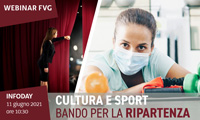 DOCUMENTAZIONE DI SPESA

Deve essere intestata al soggetto beneficiario O AL CO-BENEFICIARIO
E’ una fattura o un documento equivalente con attestazione dell’avvenuto pagamento (es. estratto conto, ricevuta di eseguito bonifico etc.)
Per retribuzioni da lavoro dipendente: CU, busta paga, F24
Scontrino fiscale «parlante»
Pagamento in contanti solo entro i limiti di legge (in questo caso la fattura è quietanzata e sottoscritta dal fornitore con data di pagamento o viene fornita  di dichiarazione liberatoria del fornitore datata e firmata)

NB: verificare art. 9 del Regolamento!
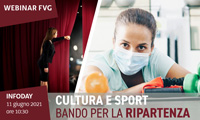 AVVIO DEI PROGETTI E AMMISSIBILITA’ DI SPESA
I progetti devono essere avviati  successivamente a
11 FEBBRAIO 2021

Documentazione di spesa a rendiconto non può essere datata anteriormente a
 11 FEBBRAIO 2021
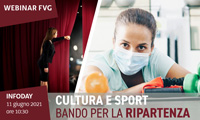 Variazioni in itinere



COMUNICAZIONE PREVENTIVA NECESSARIA!

VIENE VALUTATA EVENTUALE RIDUZIONE PUNTEGGIO

(ANCHE con ausilio della commissione di valutazione)
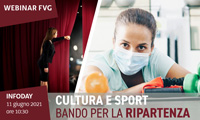 Variazioni in itinere


DIMINUZIONE DI PUNTEGGIO > 20%




revoca decreto concessione contributo
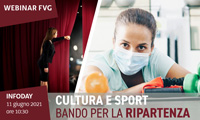 Variazioni in itinere



DIMINUZIONE DI PUNTEGGIO < 20%




la rideterminazione del contributo (fascia inferiore)
la revoca del decreto di concessione del contributo nel caso in cui il punteggio derivante dalla variazione sia inferiore a quello dell’ultimo progetto utilmente collocato in graduatoria oppure qualora il punteggio sia comunque sceso oltre il minimo previsto per la finanziabilità (50 punti)
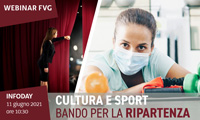 Variazioni in itinere


Non si considerano in ogni caso sostanziali le variazioni al progetto conseguenti a provvedimenti di contenimento e gestione dell’emergenza epidemiologica da Covid-19 di sospensione o restrizione dello spettacolo dal vivo, qualora le attività di progetto siano state comunque svolte con le modalità di cui all’articolo 8, comma 5 dell’Avviso
(PIANO B)
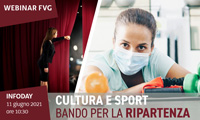 Rendicontazione






PRESENTAZIONE ENTRO IL 31/12/2022
(prorogabile)

MEDIANTE POSTA ELETTRONICA CERTIFICATA (PEC)
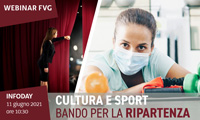 Rendicontazione






E’ RICHIESTA UNA RENDICONTAZIONE PARI ALMENO
ALL’AMMONTARE DELL’INCENTIVO CONCESSO 
(art. 32 LR 16/2014)
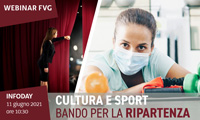 Rendicontazione

Normativa di riferimento: LR 7/2000, titolo II, capo III

Dichiarazione che l’attività è realizzata nel rispetto delle disposizioni normative e decreto di concessione (art. 42 LR 7/2000 per enti pubblici FVG) + bilancio consuntivo dell’iniziativa
Elenco analitico documentazione giustificativa (art. 43 LR 7/2000 per soggetti privati no lucro) + bilancio consuntivo dell’iniziativa
Elenco analitico documentazione giustificativa + copia non autenticata della documentazione di spesa annullata in originale (art. 41 della LR 7/2000 per società cooperative) + bilancio consuntivo dell’iniziativa
+
RELAZIONE RIEPILOGATIVA DEL PROGETTO REALIZZATO da compilarsi nel modello a disposizione sul sito istituzionale della Regione
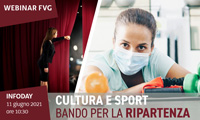 Rendicontazione


contributo 
90% - 80% - 70%
del fabbisogno

necessaria dichiarazione sostitutiva su entità e fonte del cofinanziamento necessario a garantire fabbisogno non coperto dal contributo regionale
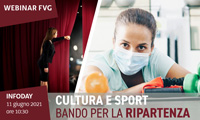 Rideterminazione dell’incentivo




diminuzione fabbisogno finanziamento

spesa rendicontata inferiore all’incentivo

variazione del progetto che comporti una diminuzione del punteggio tale da far scendere il progetto in una fascia di contributo più bassa di quella originariamente ottenuta
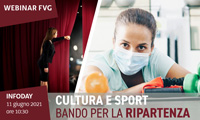 revoca dell’incentivo(ELENCO NON TASSATIVO DI ALCUNI SIGNIFICATIVI CASI)

► Revoca in caso di:	
rinuncia del beneficiario
perdita dei requisiti di ammissibilità dichiarati all’atto di presentazione della domanda
mancato rispetto dei termini per la presentazione del rendiconto
mancata produzione delle integrazioni richieste alla rendicontazione
realizzazione di progetto sostanzialmente diverso
mancata realizzazione o modifiche del progetto originariamente presentato
Per ulteriori informazioni
Fabrizio Spadotto		0403775722

Francesca Gelsomini	0434231384

Francesca Turrini 		0432555544

Adriano Agnelli		0403773448

Monica Pilloni		0403775733

Deborah Sangrigoli	0403775718
Grazie per l’attenzione!